Урок-путешествие
по математике во 2 классе
Тема: «Письменный прием сложения вида 37+48»



Учитель: Копылова Оксана Васильевна
23 января.Классная работа.
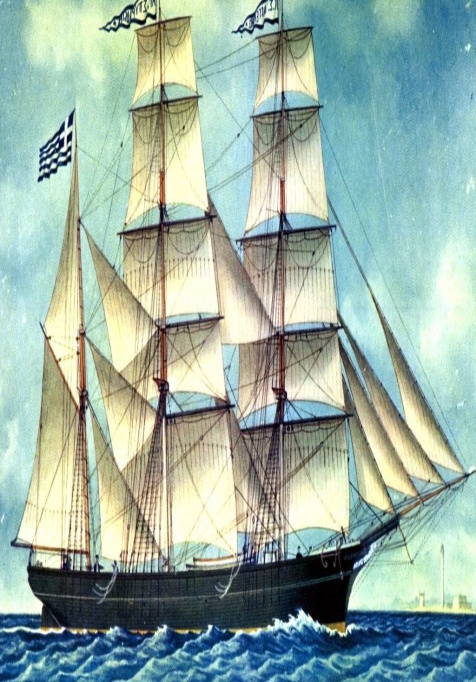 61
-12
100
-+35
73
+4
65
+9
64
33
-5
+22
35
-+7
57
28
+7
М А Т Е М А Т И Ч Е С К О Е
25+14      56+41    82+15                                           
   
  17+32     33+23    28+37
М О Р Е
25+16
36+29                  78+16 
57+24 
14+67
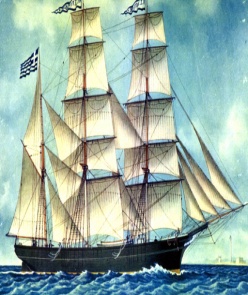 Задача
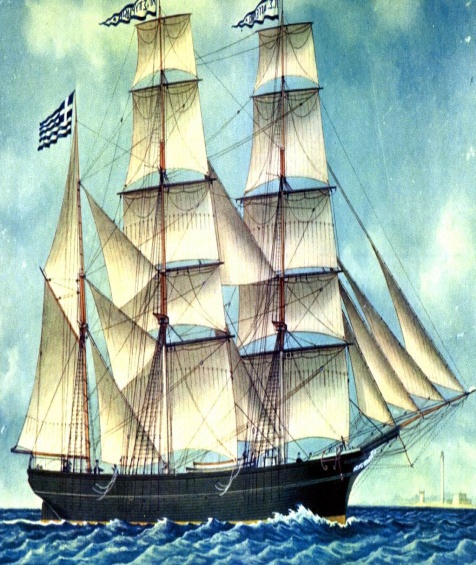 Х - 8 = 6
Х + 9 = 17
Чтобы найти уменьшаемое
надо к разности прибавить вычитаемое.


Чтобы найти неизвестное слагаемое, 
надо  от суммы отнять известное слагаемое.

Чтобы найти вычитаемое, 
надо от уменьшаемого отнять разность
а
х
е
п
с
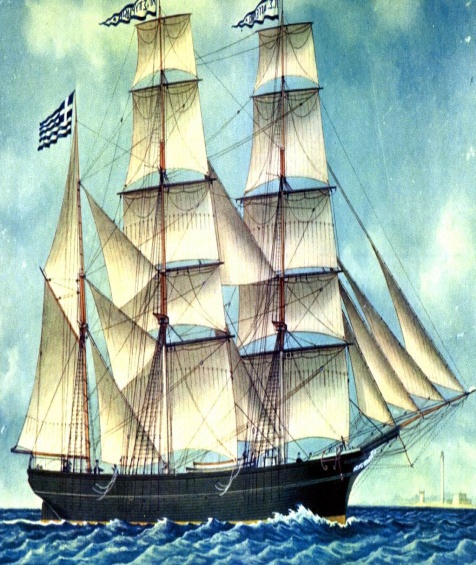 у
Сегодня на уроке . . .
все запомнил
 и могу 
помочь другим
было интересно,
но надо ещё
потренироваться.
было трудно,
потому что...
ВСЕМ
СПАСИБО
ЗА РАБОТУ
НА УРОКЕ!